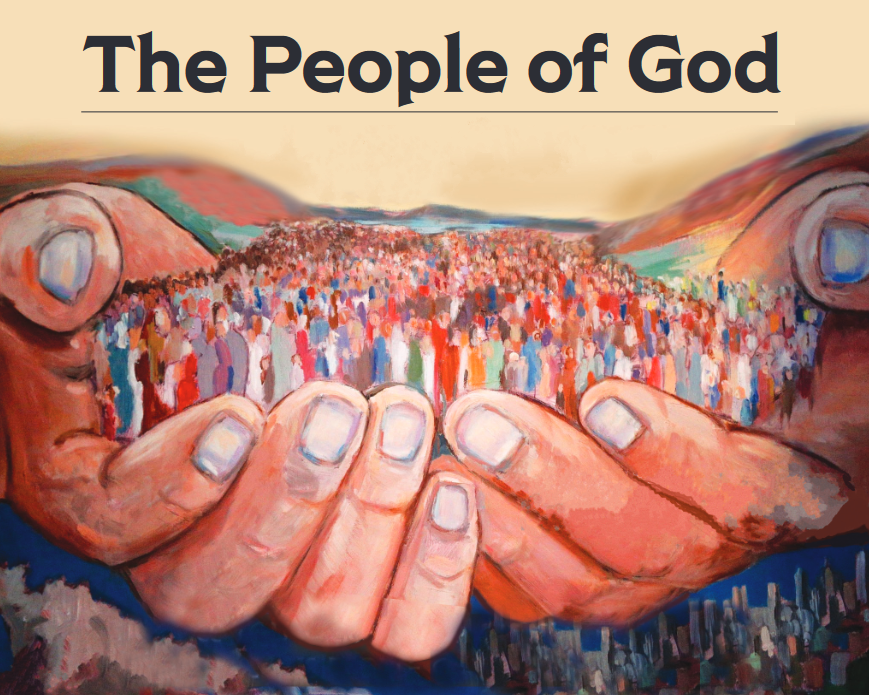 “But you are a chosen race, a royal priesthood, a holy nation, a people for God’s own possession, so that you may proclaim the excellencies of Him who has called you out of darkness into His marvelous light; for you once were not a people, but now      you are the people of God.” (1 Peter 2:9-10)
A Sincere People
Sine Cera
≈ Without Wax
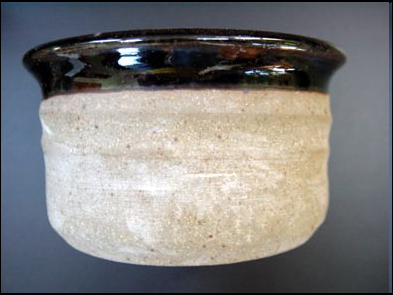 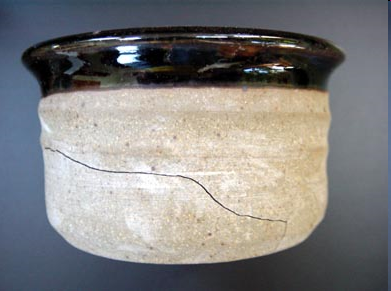 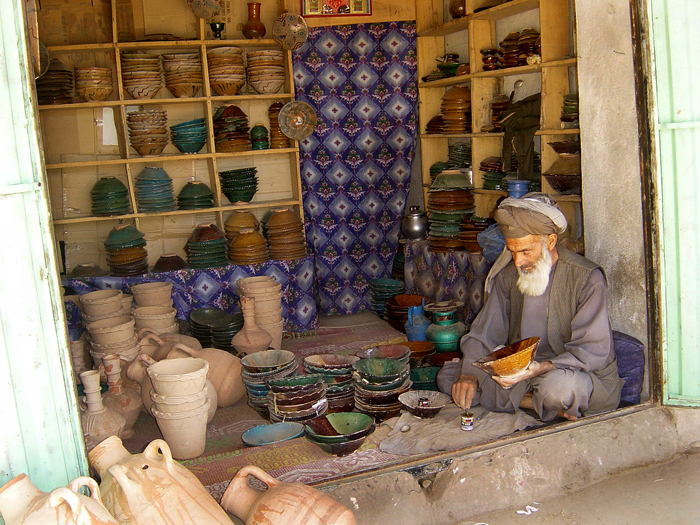 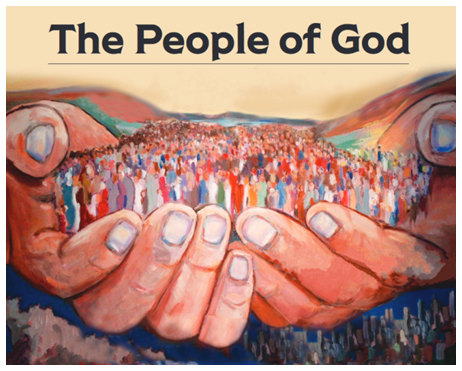 Genesis 20:1-14
“Sincerity” In Scripture…
“Integrity”
 “Pure” or “Without Guile”
 “Incorruptible”
 “Genuine”
 Living a life consistent with one’s beliefs, and then having those beliefs permeate every facet of one’s life.
3 Truths About Sincerity…
Sincerity will not turn wrong into right.
 Sincerity gets you the opportunity to do right.
 Sincerity demands that you start doing right.